COMISSIONAMENTO  INDUSTRIAL  ATRAVÉS  NUVEM
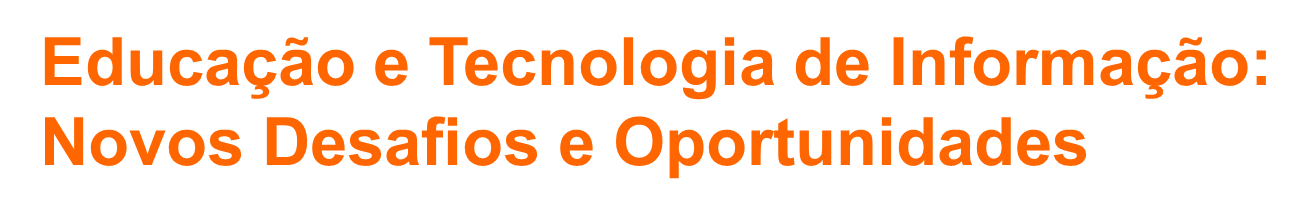 ENG. PAULO  BLACK  PEREIRA
ENGENHEIRO DE  COMISSIONAMENTO  INDUSTRIAL
COORDENADOR  DA  QUALIDADE  DE  PROCESSOS DE  CONSTRUÇÃO E  MONTAGEM
1
Mini curriculum do palestrante
Formação Acadêmica:

Engenheiro  Eletricista  /Eletrônico (USU 1978)
MBA em Gestão da Qualidade (UCP 1996)
Especialista  em Didática e Metodologia do Ensino  á Distância EAD(PUC)
Mestrado em Engenharia   de  Comissionamento  Industrial (UFF 2010)

Atividades Profissionais:

Professor universitário (CEFET/RJ)-DEPEL-Elétrica (2003)
Instrutor  de  curso  de  comissionamento  industrial(2014/2015)
Coordenador  de  Qualidade Industrial em telecomunicações  (1996-1998)-(2009-2017).
Consultor de Comissionamento Industrial em Telecomunicações e PETRÓLEO &GÁS(2010)

SALA VIRTUAL :BLACKONLINE

E-mail: pauloblac@gmail.com
2
COMISSIONAMENTO  INDUSTRIAL
ENG.  OP. ELETRÔNICO-1971-1973      (CEFET/USU)
ENG. ELÉTRICA - 1975-78                       (USU)
ENG.COMISSIONAMENTO INDUSTRIAL-(2009-2010(UFF).ESPECIALIZAÇÃO 
MBA QUALIDADE TOTAL –(UCP)-1996   (AUDITOR DA QUALIDADE)
COORDENADOR DA QUALIDADE-SPAZIO TELECOMUNICAÇÕES LTD ME
 -2013-2018(INSTALADORA DE SISTEMAS  DE TELEFONIA CELULAR)
DQA HUAWEI TECNOLOGIES CO-2009-2013-QUALIDADE(CERTIFIÇÃO)
COMISSIONADOR DE INSTALAÇÕES-EMBRATEL-QUALIDADE
1970-1998.(1999-2008)-COMISSIONADOR DE INSTALAÇÕES
PROF.DA ENG ELÉTRICA CEFET-DEPEL-2003-2006-REDES DE COMP/PROTOCOLOS/MICROPROCESSADORES/MICROCONTROLADORES
SUPERVISOR TÉCNICO –CETEL-         1966-1969
INSTADOR DE TELEFONIA-ITT/SESA-1964-1966
TOTAL -48 ANOS DE SERVIÇOS EM TELECOMUNICAÇÕES
A Tecnofobia
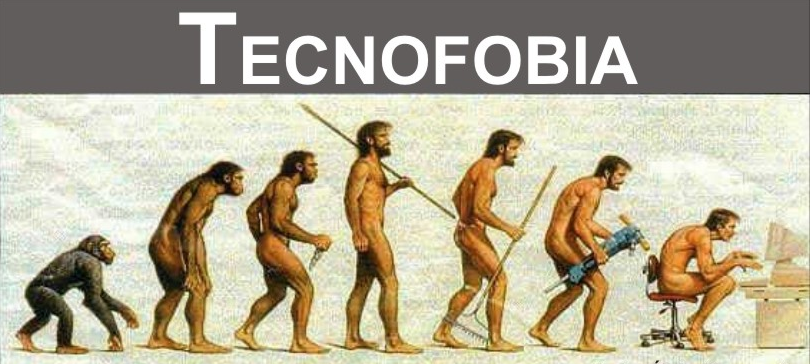 Tecnofobia = medo da tecnologia moderna, rejeição ou resistência ao uso da tecnologia.
4
A Tecnofobia
... se os homens aprenderem a escrever, o esquecimento será implantado em suas almas, pois deixarão de exercitar a memória e passarão  a confiar somente no que estará escrito...
Sócrates (469 a.C – 399 a.C)
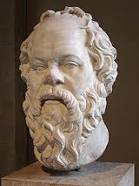 5
O medo do novo
Resistência a mudanças
Fatores que levam à resistência
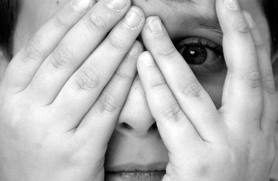 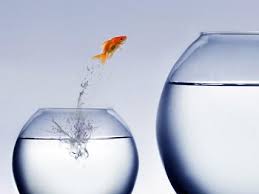 6
A Tecnologia de Informação e Comunicação  (TIC)
“As crianças nascem em uma cultura em que se clica, e o dever dos professores é inserir-se no universo de seus alunos”

Mendelsohn (1997)
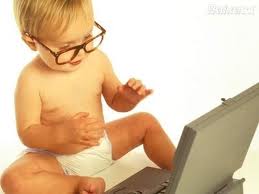 7
A Tecnologia de Informação e Comunicação  (TIC)
A Tecnologia de Informação e Comunicação (TIC), pode ser entendida como um conjunto de tecnologias (hardware, software e telecomunicações), que favorecem a automação e a comunicação dos processos de negócios, da pesquisa científica, do ensino e aprendizagem e da vida cotidiana.
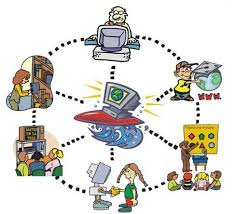 8
Alguns benefícios da TIC
Descentralização do saber
Facilidade para divulgar produções
Formação de redes de estudo e esse é um ponto importante, pois profissionais de educação e alunos podem desenvolver trabalhos em conjunto, mesmo que em países diferentes, sem a necessidade de sair do seu ambiente físico.
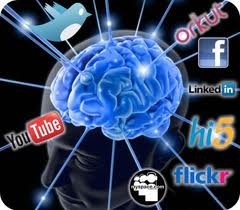 9
O perfil do novo profissional
Na informática é vista como um nova e promissora área a ser explorada e com grande potencial para ajudar nas mudanças dos sistemas educacionais aos  profissionais .
 Daí a importância de que se reveste a preparação de profissionais no domínio dessas tecnologias, para que se tornem capazes de pensar e de participar ativamente desse processo de mudança.
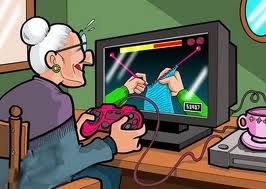 10
Refletindo um pouco…
O que fazemos com os recursos tecnológicos que estão a nossa disposição?
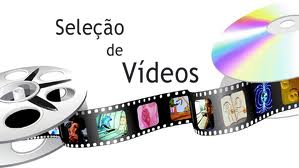 11
Acesso  ao passado ,presente ,futuro
(...) fomos preparados para reproduzir o passado, para compartimentalizar nossos pensamentos e nossas ações e para ter uma compreensão linear e apenas racional dos fatos – concebendo assim a imutabilidade daquilo que conhecemos. Hoje, com o avanço tecnológico, não só o conhecimento torna-se dinâmico mas também a própria noção de espaço e tempo. Presente, passado e futuro não podem mais ser percebidos como estados estanques – o presente sintetiza o passado e o futuro e, para viver esta síntese, é preciso fazer-se presente hoje (PRADO, 1999, p.14) .
12
Pensar fora da caixa
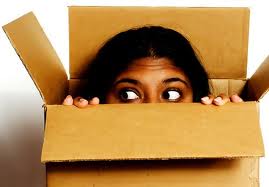 13
Tecnologia no dia a dia
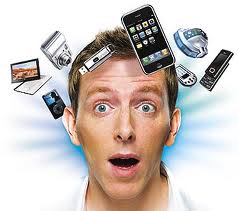 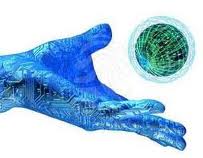 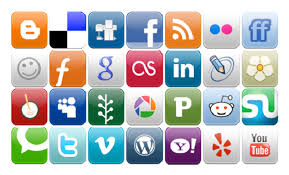 14
Tecnologia no dia a dia
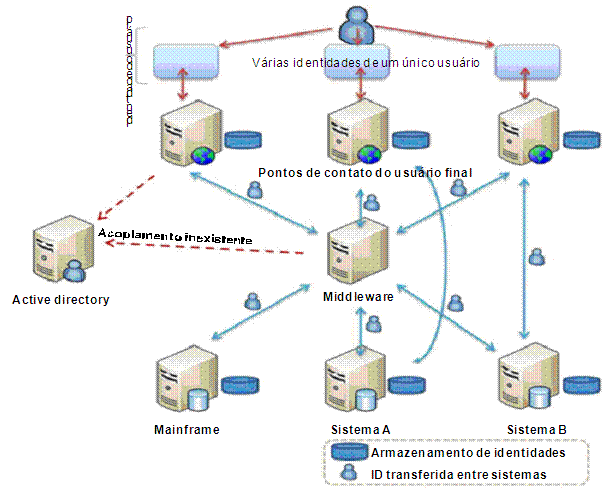 Num futuro nem tão distante…

(NUVENS)

Com  a  chegada  do  5G
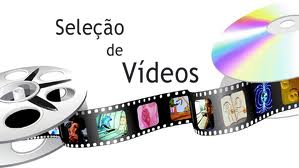 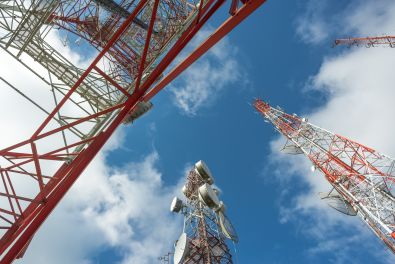 15
A Tecnologia e a Educação
Por que não usar os benefícios da Tecnologia para a Educação?

Alguns exemplos de recursos que podem ser utilizados:

E-mails
Lista de discussão
Blogs
Redes Sociais(facebook)
Programas de mensagens instantâneas
Compartilhamento de vídeos
Nuvens (DROBPOX/ONDRIVE)
16
Dificuldades encontradas
Não coloque a EDUCAÇÃO dentro da TECNOLOGIA, mas sim, a TECNOLOGIA dentro da EDUCAÇÃO! 

Lembre-se, tecnologia é ferramenta.

Pode parecer estranho, mas é isso mesmo, inverta os papéis, faça com que o profissional  passe a utilizar a tecnologia voltada à Educação, mas de forma tão natural, que ele nem perceba, essa mudança, afinal, a tecnologia ele já utiliza todo dia!
17
Teacher Tube (http://teachertube.com/)
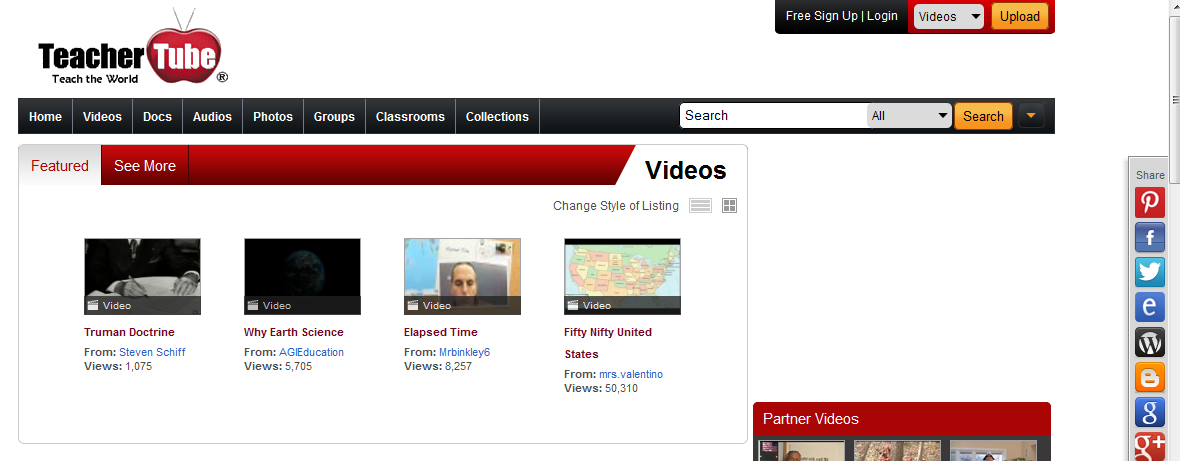 18
YouTube (http://www.youtube.com)
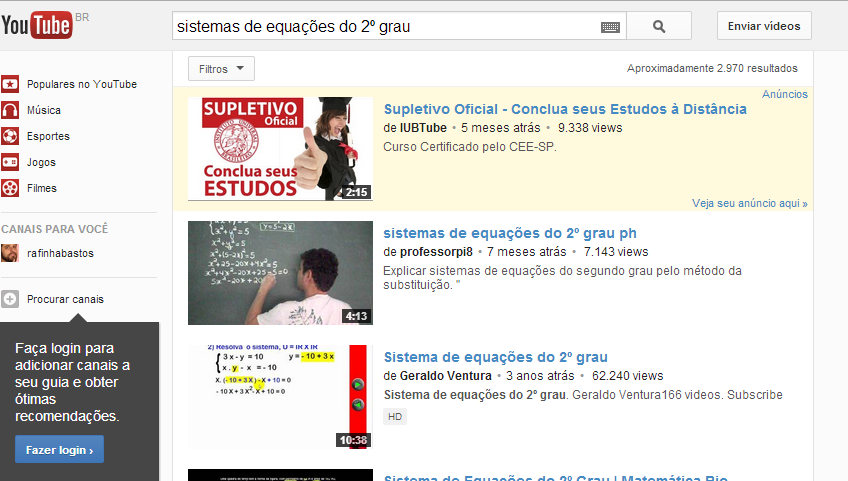 19
VEDUCA (http://www.veduca.com.br)
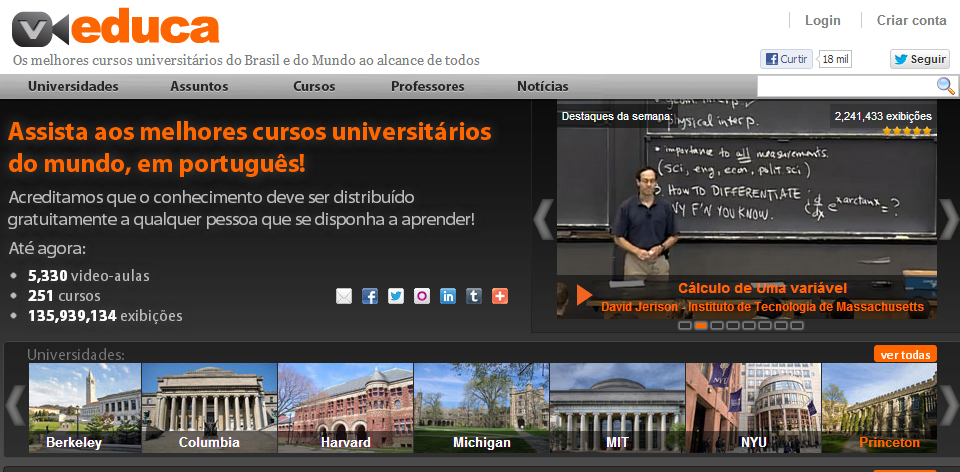 20
VEDUCA (http://www.veduca.com.br)
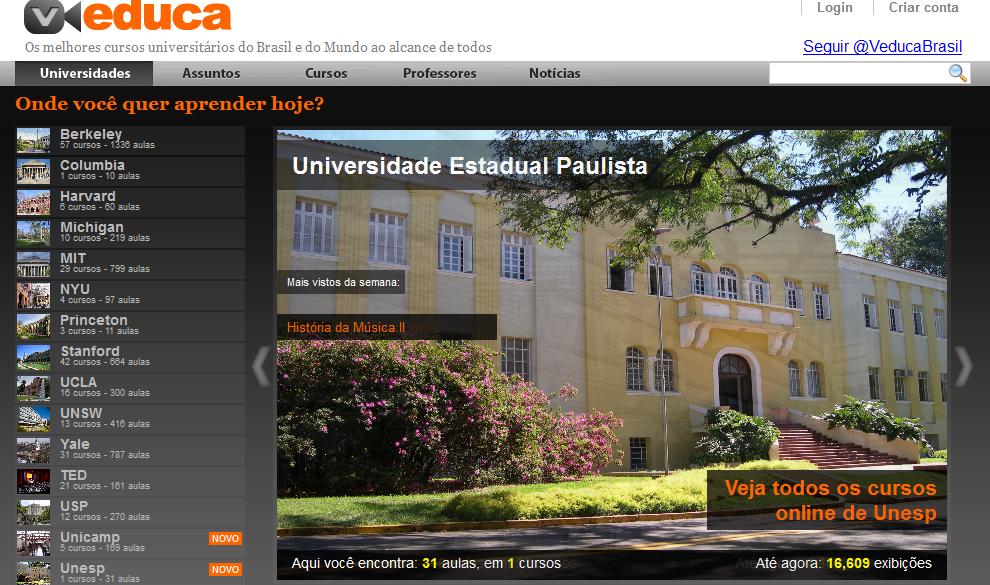 21
Linkedin (http://www.linkedin.com)
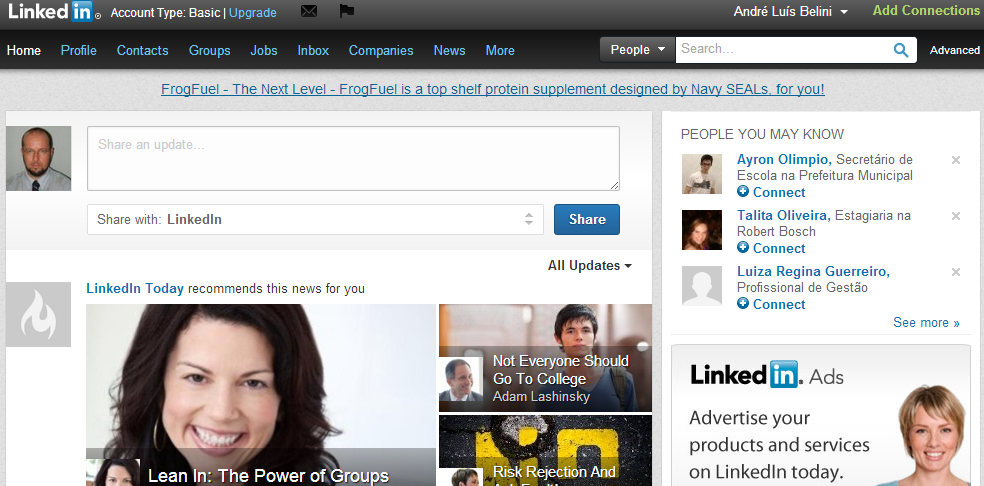 22
Blogs (http://profandreluisbelini.wordpress.com)
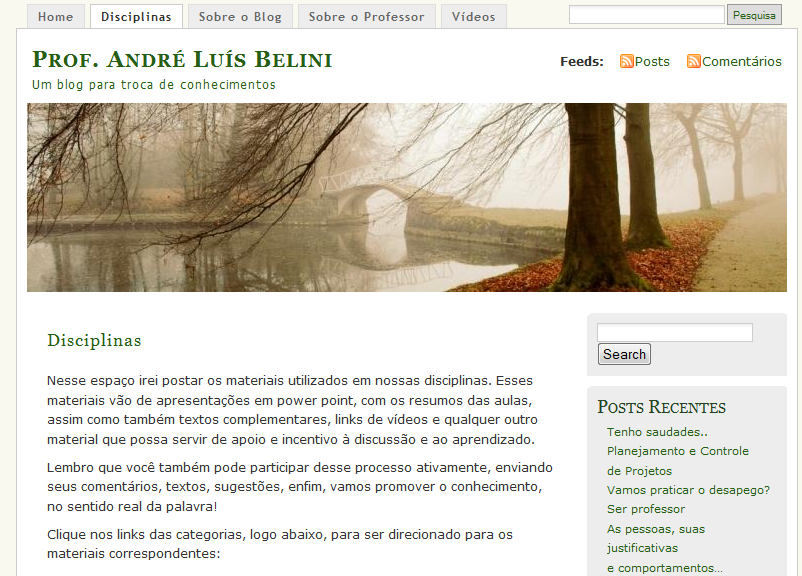 23
Facebook  (http:// www.facebook.com.br)
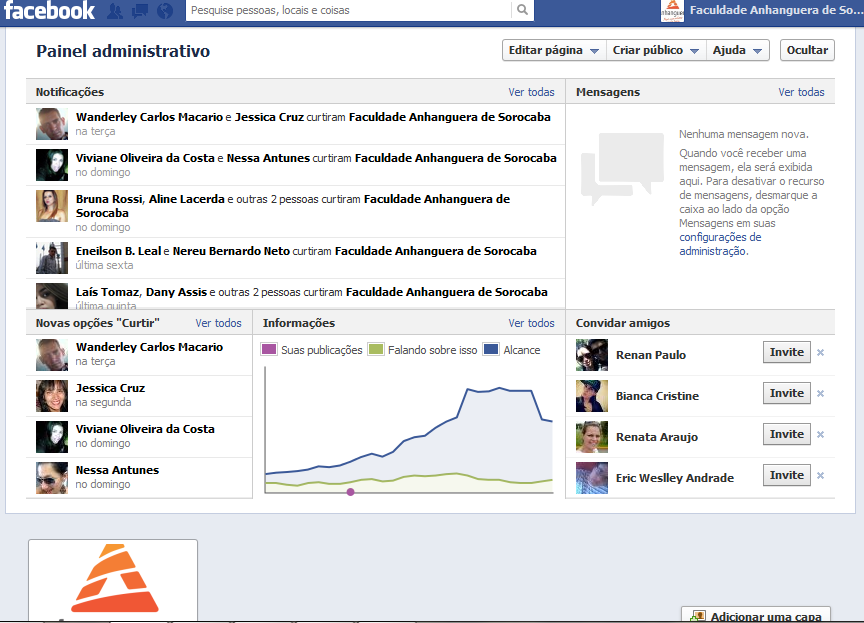 24
Twitter (https://twitter.com/)
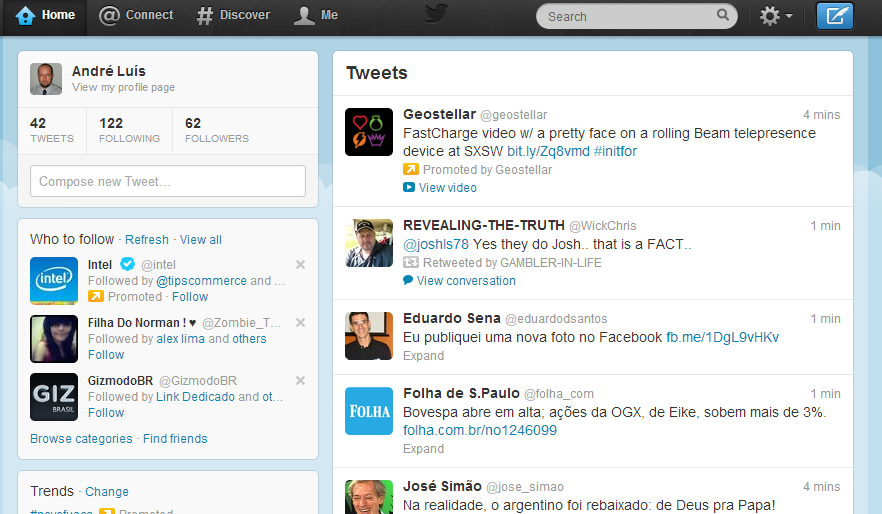 25
Skype (http://www.skype.com)
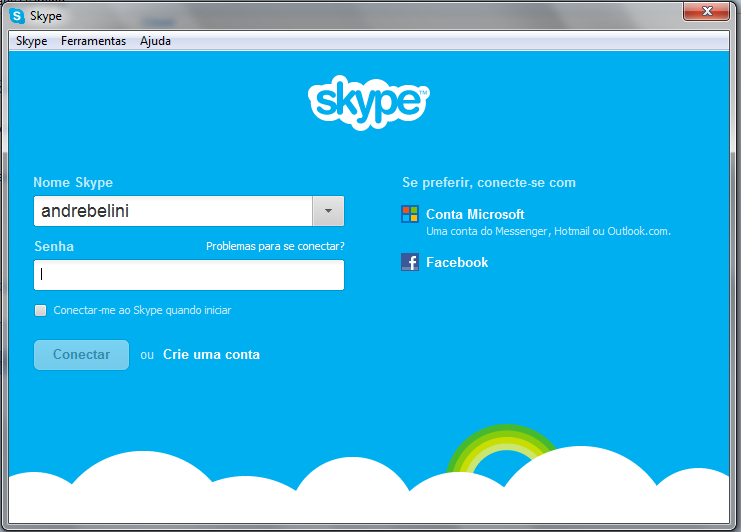 26
Ensino à Distância (EaD)
Portaria MEC  4.059 – 10 Dezembro de 2004

Art.1o – As instituições de ensino superior poderão introduzir, na organização pedagógica e curricular de seus cursos superiores reconhecidos, a oferta de disciplinas integrantes do currículo que utilizem modalidade semi-presencial, com base no art. 81 da Lei 9.394, de 1996, e no disposto nesta Portaria.
§1o - Para fins desta Portaria, caracteriza-se modalidade semi-presencial como quaisquer atividades didáticas, módulos ou unidades de ensino-aprendizagem centrados na auto-aprendizagem e com a mediação de recursos didáticos organizados em diferentes suportes de informação que utilizem tecnologias de comunicação remotas.
27
Ensino à Distância (EaD)
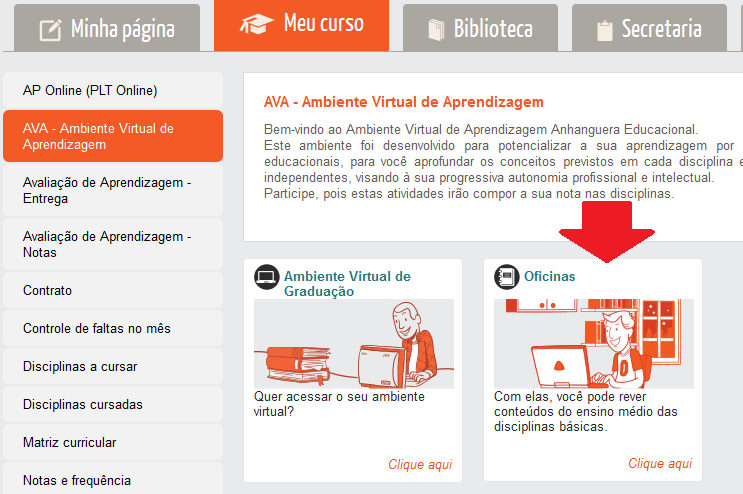 28
29
Cuidados Necessários com a TIC
Escolha de fontes seguras
Segurança dos dados
Facilidade e mobilidade na utilização dos recursos
Aceitação do público alvo
Normas da língua escrita
Facilidade leva ao comodismo e o comodismo é extremamente prejudicial (geração control+c e control+v)
30
Efeitos negativos da TIC
O smartphone  é ferramenta e não resolve, por si só, nenhum problema!
Profissionais  que usam smartphone  para a realização de tarefas   via  app android ,necessitam  serem   treinados  nos  aplicativos primeiro ,depois  usa-los  
A Utilização da Tecnologia sem o preparo adequado , pode trazer consequências desastrosas, para o  profissional e  a  Empresa  que  o  contratou .

ATENÇÃO
31
Efeitos negativos da TIC
32
Reflexão Final
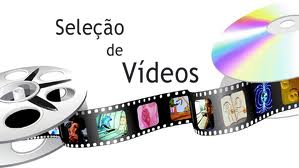 Filme “Sociedade dos Poetas Mortos: 


“Vejam os rostos do passado, a semelhança com os jovens alunos atuais, o mesmo corte de cabelo, os mesmos sonhos, invencíveis como vocês! Tudo é maravilhoso. Acham que foram destinados a fazer coisas grandiosas, como muitos de vocês. Os olhos deles estão cheios de esperança, como vocês. Eles esperam ser tarde demais para fazer uma parte do que são capazes? Porque, rapazes, esses jovens atualmente estão mortos. Carpe Diem! Tornem suas vidas extraordinárias!”
“Há hora para atrever-se e hora para ter cuidado!”
33
Considerações finais
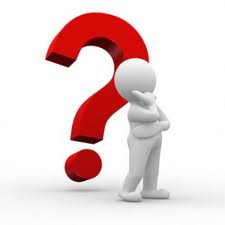 REFLEXÃO
NÃO SE ESTRESSE
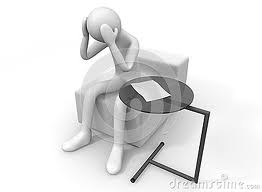 PLANEJE A MUDANÇA
34
OBRIGADO
Eng. Paulo  Black  Pereira 
CREA 26565-D

ENGENHARIA DE  COMISSIONAMENTO  INDUSTRIAL .

COORDENAÇÃO DA  QUALIDADE
Email :pauloblac@gmail.com

SALA VIRTUAL BLACKONLINE
35